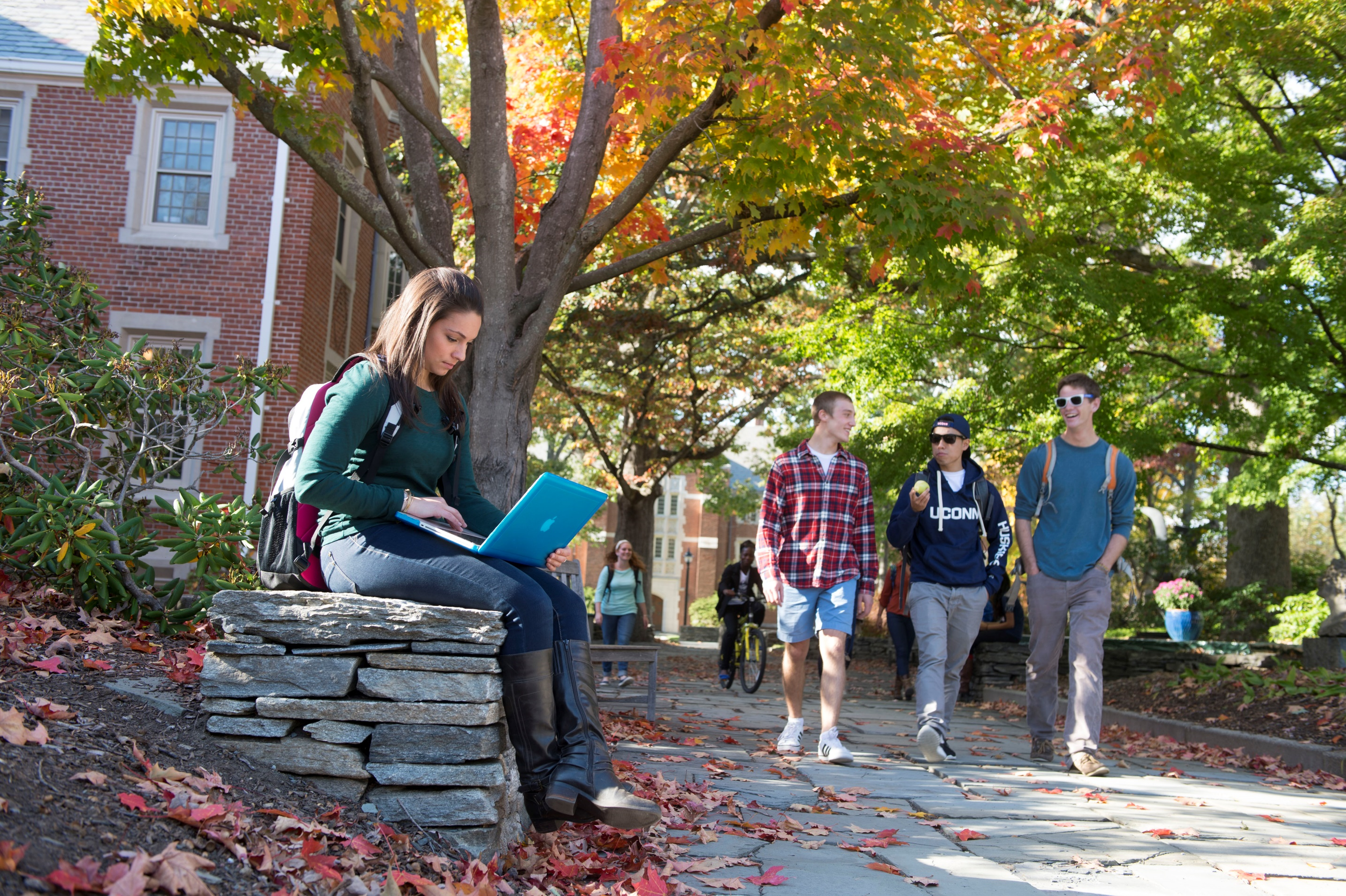 Title of Presentation
Name of presenter
Date
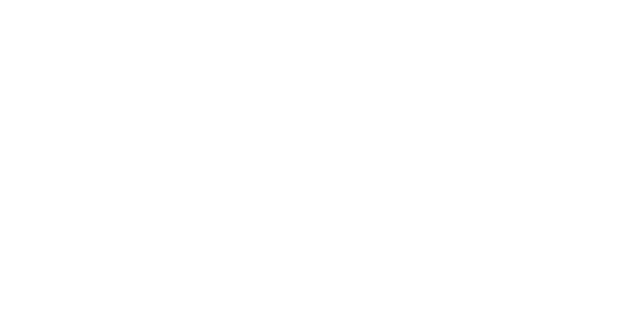